Программный комплекс для автоматизированного сбора и систематизации научных публикаций
Кондратьев А. О.
Инженер-программист 2 категории
ОИЯИ, ЛИТ им. М. Г. Мещерякова, 2024г.
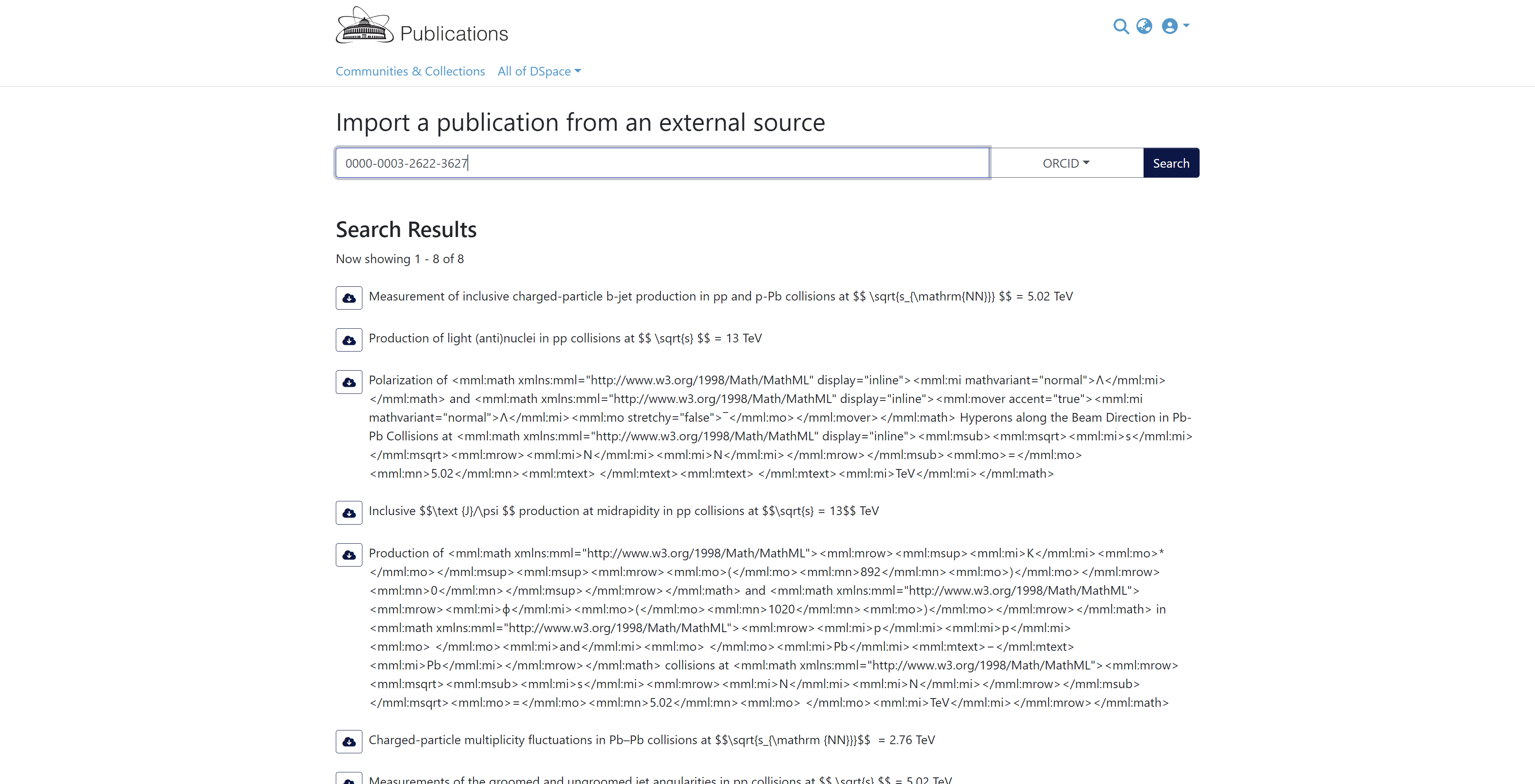 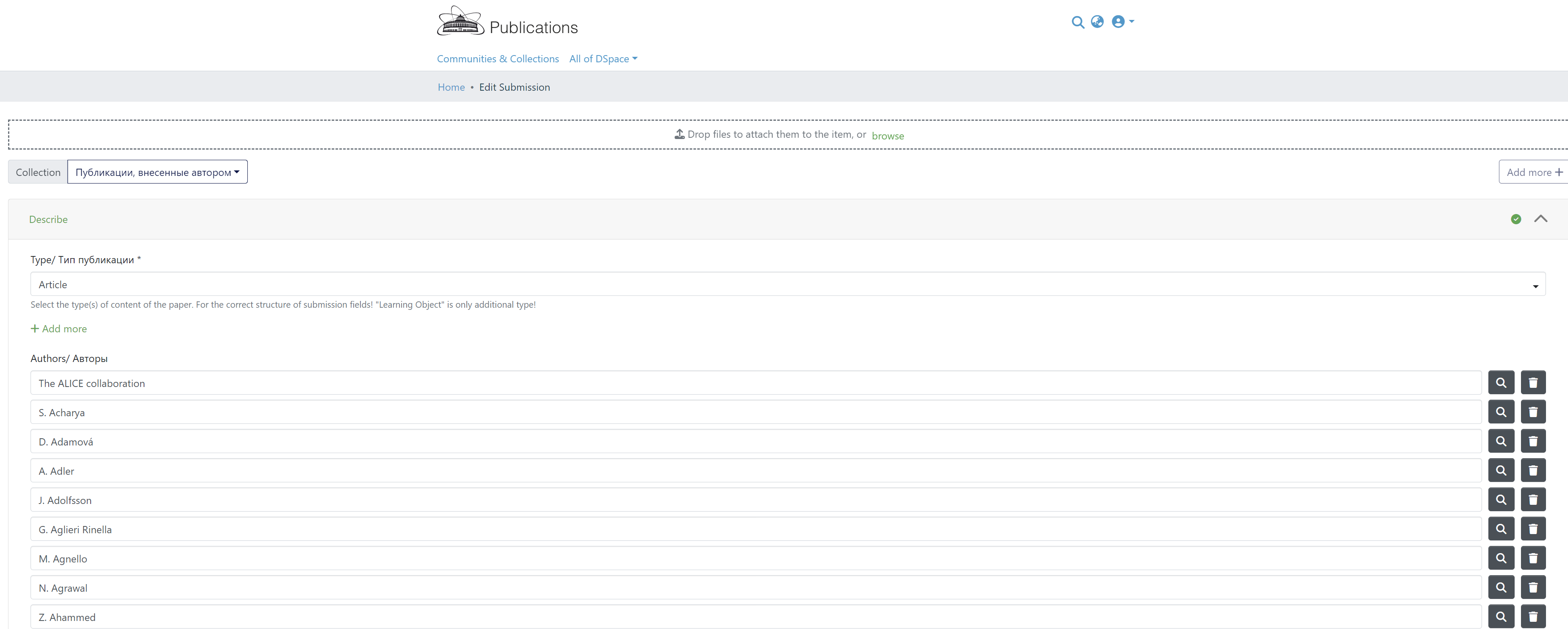 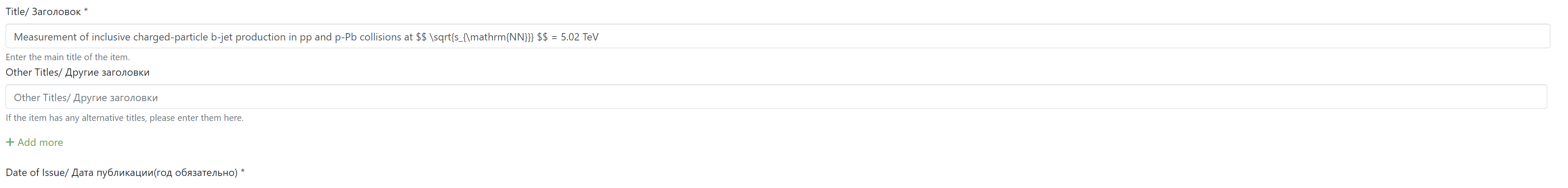 Основные задачи:
Автоматизация сбора метаданных и полных текстов публикаций из различных внешних источников;
Систематизация полученных данных. Создание базы данных уникальных публикаций;
Автоматизация поиска различных id авторов (elibrary author id, scopus id и др.)
Автоматизация импорта публикаций в репозиторий Dspace; 
Автоматический импорт публикаций в pin.jinr.ru;
Автоматизация поиска авторов для уже загруженных публикаций;
Автоматическая синхронизация профилей авторов репозитория Dspace и pin.jinr.ru;
Внешние источники сбора метаданных публикаций.
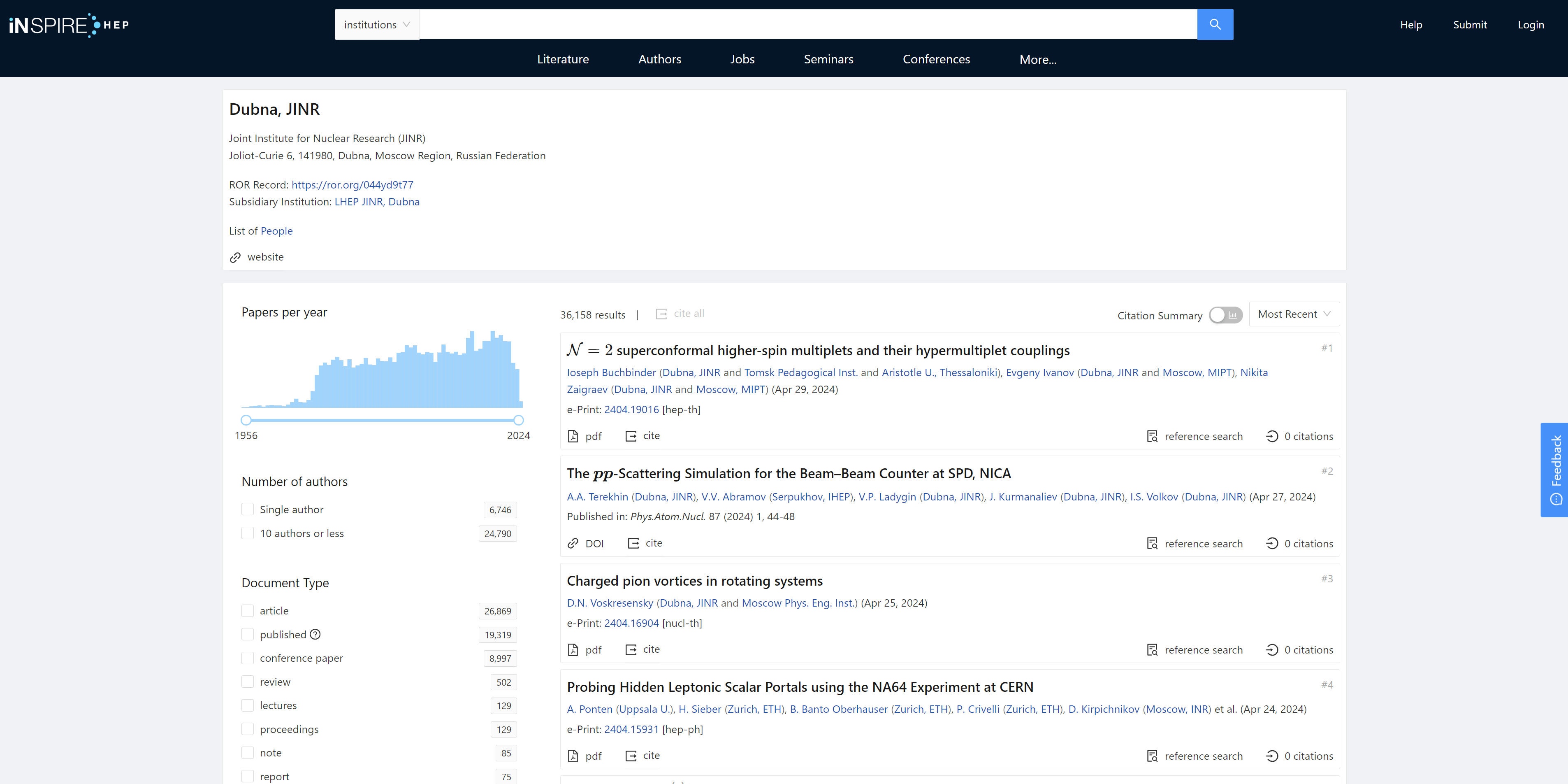 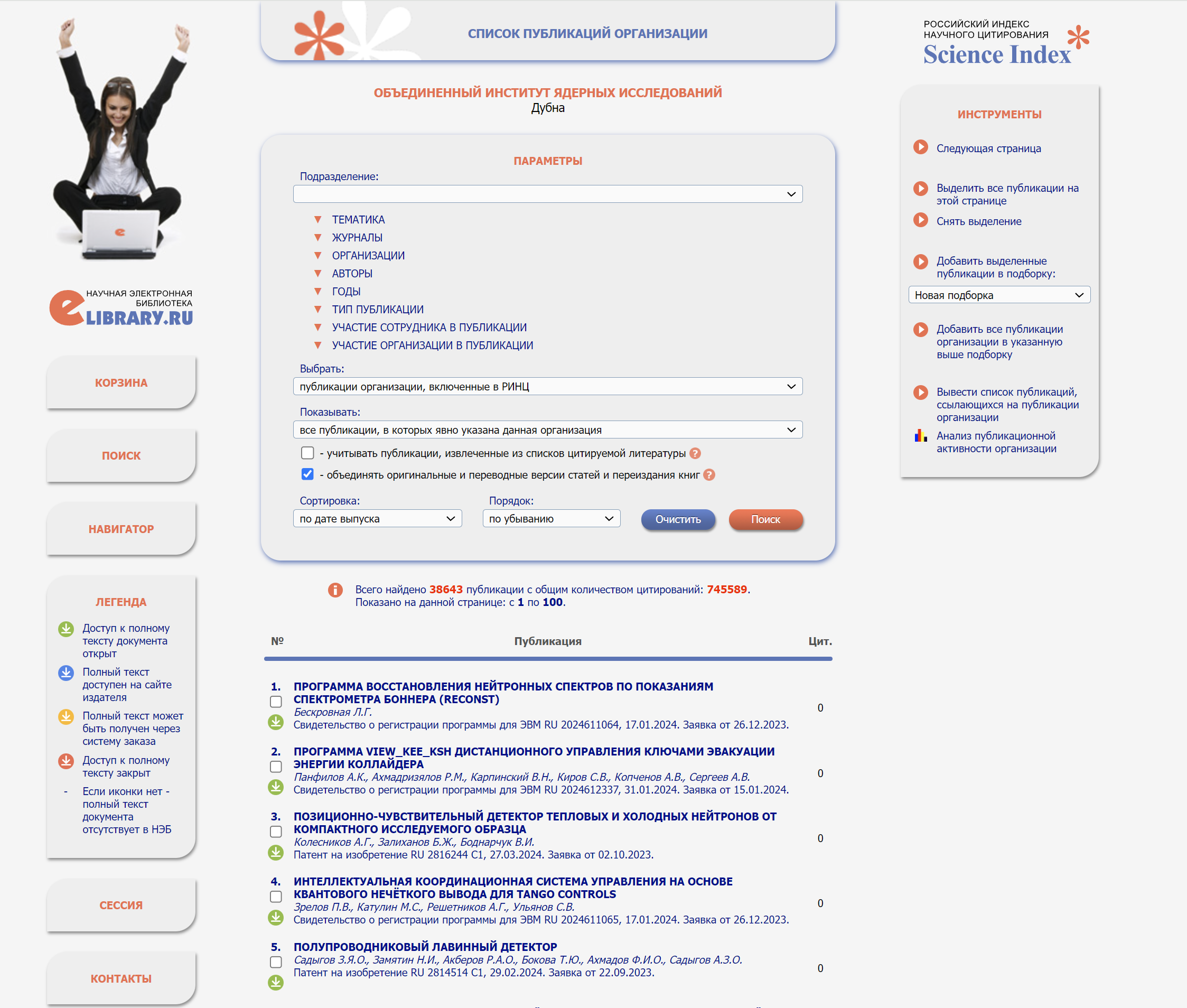 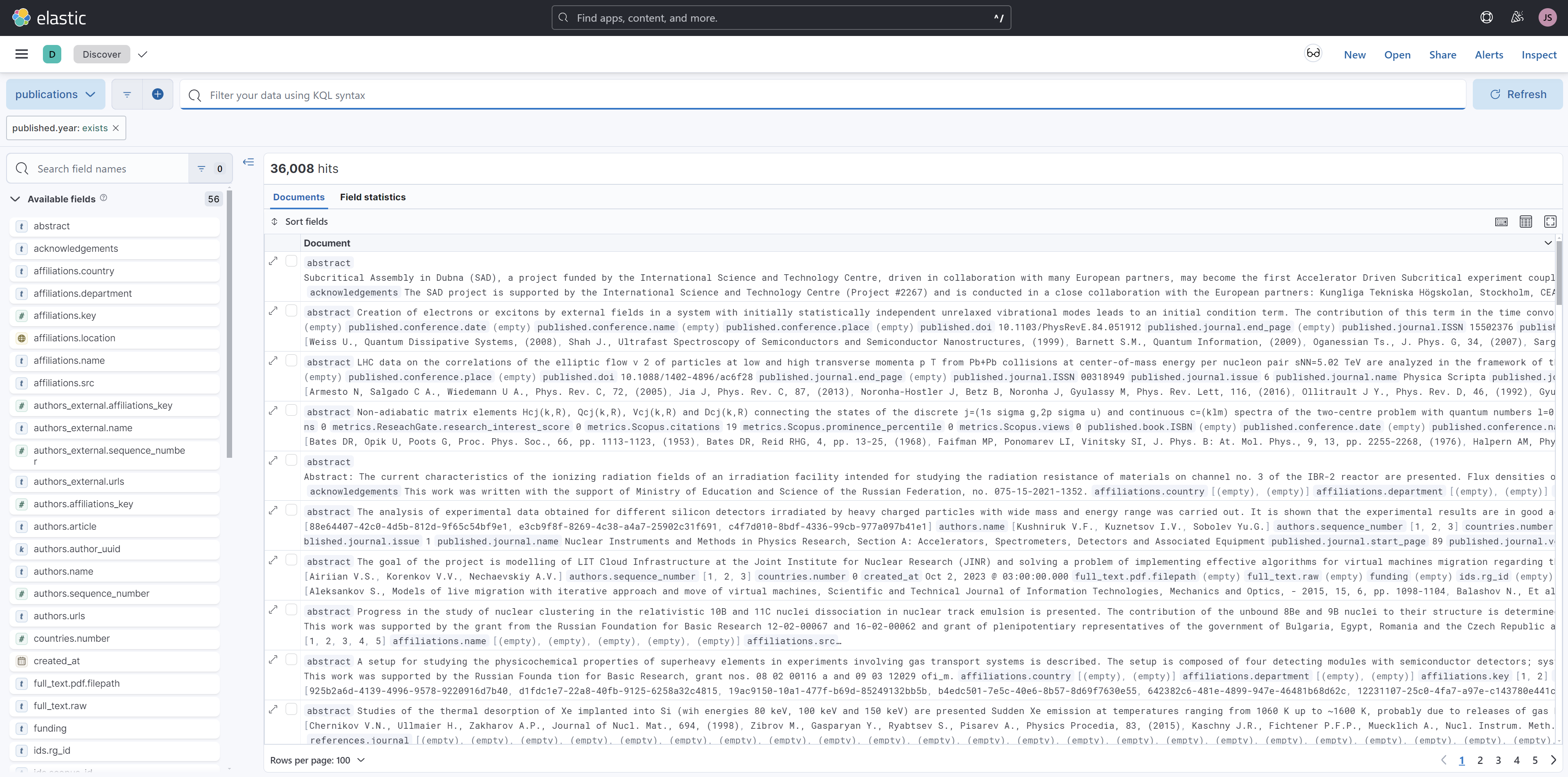 Inspire HEP: 36,158
eLibrary: 38,643
Scopus: 36,008
Программный комплекс для автоматизированного сбора и систематизации научных публикаций
pin.jinr.ru
Scopus
eLibrary
Inspire HEP
Модуль добавления вариантов имен сотрудников
Модуль добавления id сотрудников из Join2
Модуль синхронизации с pin.jinr.ru
Модуль создания профиля сотрудника
Получение метаданных и полных текстов
Сборщик для Scopus
Сборщик для eLibrary
Сборщик для Inspire HEP
Добавление метаданных и ссылок на полные тексты в базу данных
Коллекция профилей
авторов
Профили сотрудников
Модуль добавления 
Различных id 
Сотрудников
Коллекция публикаций, загруженных сотрудниками
База данных для Scopus
База данных для eLibrary
База данных для Inspire HEP
Коллекция публикаций
Модуль добавления ORCID и Inspire id сотрудников
Dspace
Создание уникальной записи публикации и добавление её в базу данных
Модуль поиска авторов
Модуль смены коллекции для публикации
База данных с уникальными публикациями
Модуль добавления публикации
Модуль удаления данных из коллекции
Алгоритм сбора метаданных публикаций из внешнего источника
Внешний источник
Коррекция уже записанных 
публикаций
База данных
Импорт новых публикаций 
в базу данных
Получение метаданных
публикаций в формате
Json/xml
Парсинг полученных данных.
Поиск полного текста публикаций
Получение метаданных
публикаций
Сравнение метаданных.
Выявление дублей.
Поиск публикаций, нуждающихся в коррекции.
С 2019 по 2024 гг.
Inspire HEP: 3,869
eLibrary: 7,360
Scopus: 7,416
eLibrary
Inspire HEP
Scopus
Алгоритм систематизации полученных метаданных публикаций. Создание уникальной публикации.
Поиск публикаций нуждающихся в коррекции
Коррекция публикаций
Новые публикации
Проверка на совпадение полей метаданных:
DOI, номер arxiv, Scopus id публикации, Название публикации
Список публикаций eLibrary и Inspire с не совпавшими полями.
Список публикаций с совпавшими полями.
Поля метаданных, которые есть в eLibrary, но нет в Inspire, подставляются в публикацию Inspire.
Проверка на совпадение полей метаданных:
DOI, номер arxiv, Scopus id публикации, Название публикации
Проверка на совпадение полей метаданных:
DOI, номер arxiv, Scopus id публикации, Название публикации
Список публикаций с не совпавшими полями.
Список публикаций с совпавшими полями.
Поля метаданных, которые есть в Scopus, но нет в списке, подставляются в публикацию Inspire.
Список публикаций с совпавшими полями.
Поля метаданных, которые есть в Scopus, но нет в списке, подставляются в публикацию Inspire.
Список публикаций с не совпавшими полями.
Список уникальных публикаций
База данных уникальных публикаций.
С 2019 по 2024 гг. в базе данных 8885 уникальных публикаций
Результат работы алгоритма систематизации полученных метаданных публикаций.
Алгоритм поиска различных id автора
База данных
источника
Профиль автора во
внешнем источнике
Профиль автора
Dspace
Парсинг полученных данных
Соотношение полученных id авторов с профилями авторов Dspace
Получение метаданных профилей авторов в формате json
Получение ссылок на профили авторов или uuid авторов во внешнем источнике
База данных уникальных публикаций
Dspace
Алгоритм импорта публикаций в репозиторий Dspace.
Получение метаданных публикаций
Получение метаданных профилей авторов
Получение метаданных публикаций
Приведение публикаций к типам Dspace
Проверка наличия публикации в Dspace
Коррекция
Привязка публикаций к профилям авторов Dspace
Импорт публикаций в Dspace
Приведение к Simple Archive Format
База данных публикаций для pin.jinr.ru
Алгоритм поиска авторов для уже загруженных публикаций.
Dspace
Импорт обновленных данных
Получение данных из профилей авторов
Получение данных об авторах из публикаций
База данных публикаций для pin.jinr.ru
Привязка публикаций к профилям авторов Dspace
Для 8885 публикаций идентифицировано и привязано 1334 автора.
Алгоритм синхронизации профилей авторов репозитория Dspace и pin.jinr.ru.
Коллекция профилей авторов
pin.jinr.ru
Метаданные сотрудников ОИЯИ, полученные из pin.jinr.ru
Метаданные сотрудников ОИЯИ, полученные из Dspace
Действующие сотрудники ОИЯИ
Архив ОИЯИ
Проверка изменений в метаданных сотрудников ОИЯИ
Dspace
Формирование новых записей и записей с изменениями метаданных сотрудников ОИЯИ
Импорт сформированных записей сотрудников ОИЯИ в Dspace
Загружено 5268 действующих и 13467 архивных сотрудников.
Планы развития программного комплекса для автоматизированного сбора и систематизации научных публикаций на 3 года.
Создание новых модулей и алгоритмов автоматизации сбора и систематизации научных публикаций для цифрового репозитория Dspace, с учетом поставленных задач;
Оптимизация и обновление уже существующих модулей и алгоритмов;
Улучшение функционала поиска и сбора метаданных и полных текстов публикаций из внешних источников;
Улучшение идентификации авторов публикаций и профилей авторов Dspace.
Участие в предыдущих проектах
Участие в проекте по интеграции промежуточного программного обеспечения AliEn эксперимента ALICE на LHC суперкомпьютера Titan;
рефакторинг драйвера облачной инфраструктуры ЛИТ ОИЯИ на платформе Open Nebula для развертывания контейнера OpenVZ.
администрирование сервиса Jira сегмента эксперимента ALICE на LHC;
разработка plug-in’а для сервиса Jira сегмента эксперимента ALICE на LHC;
разработка интерфейса взаимодействия промежуточного программного обеспечения jAliEn и центральных сервисов эксперимента ALICE;
установка, настройка и оптимизация сервиса Electronic logbook for module assembly для проекта BMN STS (NICA);
разработка и тестирование API – клиента для Tango device server. Клиент включает в себя: алгоритм получения, обработки и хранения данных с Tango device server, http server для отправки полученных и обработанных данных на Web User Interface. Также, разработан Web User Interface для графического отображения данных, полученных и обработанных с Tango device server (В рамках проекта «Разработка интеллектуальной автоматизированной системы обеспечения жидким азотом для стенда криогенных испытаний СП магнитов»);
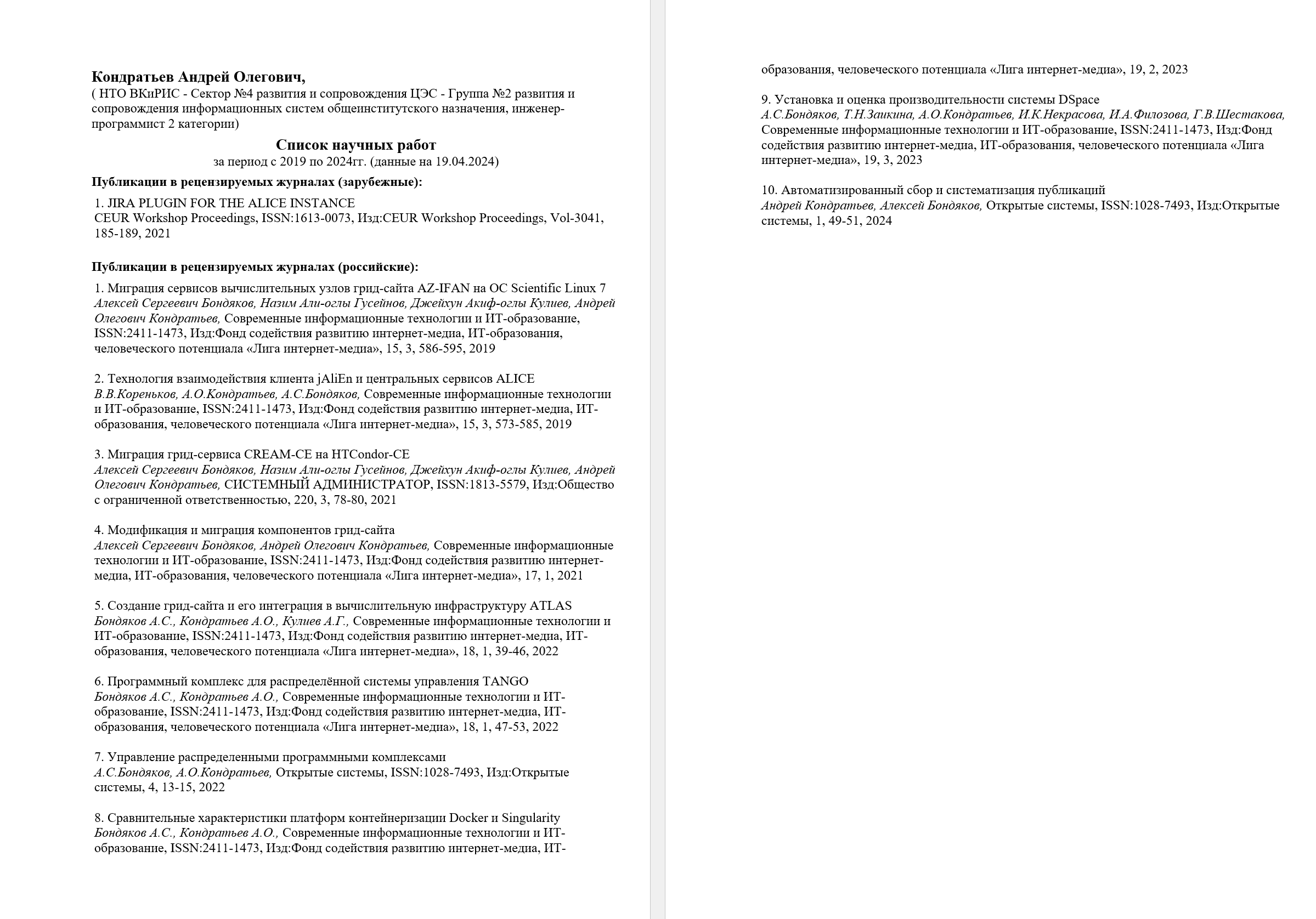 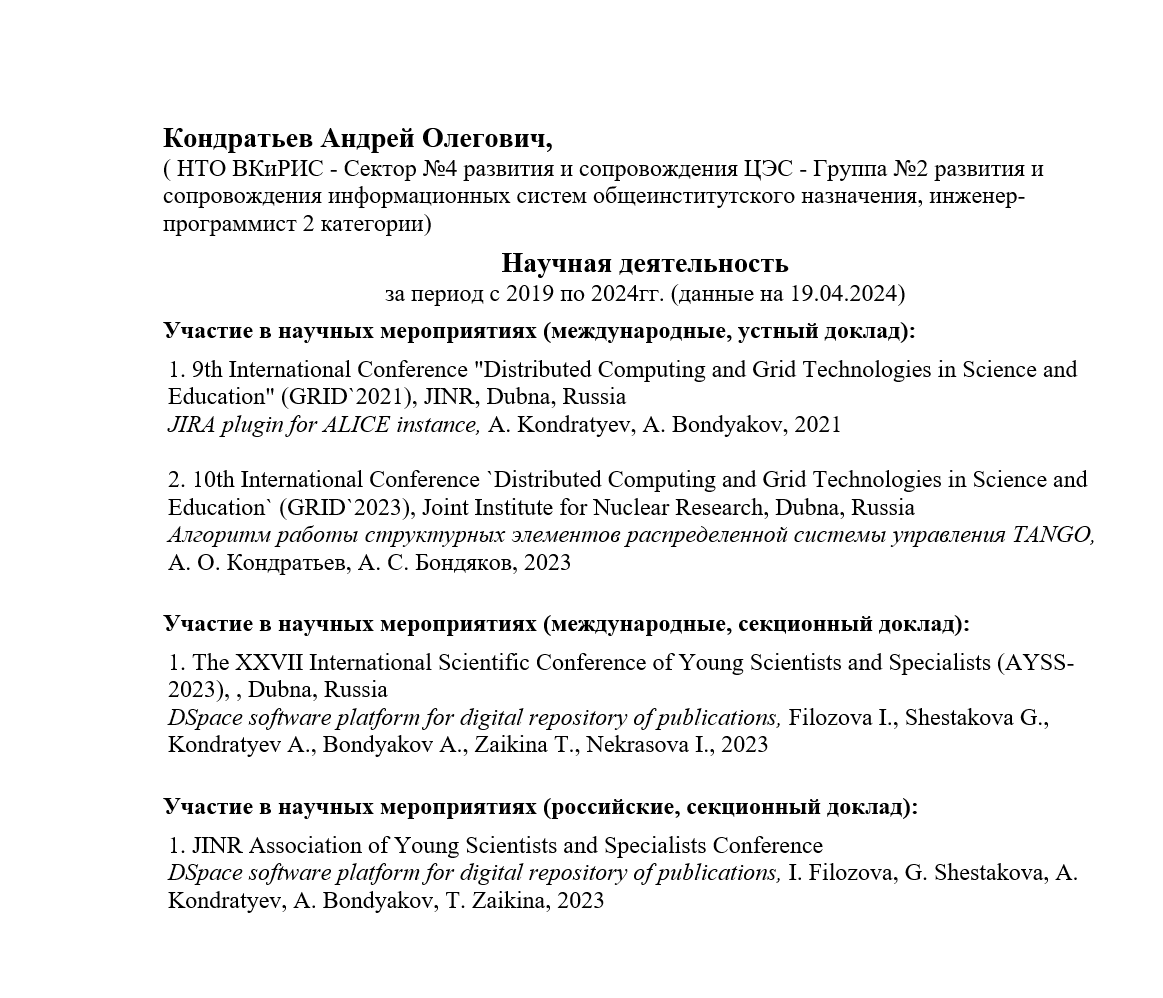 Спасибо за внимание.